How to measure a million end users
be   www.google.net

Or

Get your code run on millions of machines
Placement
At low CPM, the advertising network needs to present unique, new eyeballs to harvest impressions and take your money.
Therefore, a ‘good’ advertising network provides fresh crop of unique clients per day
Pay for placement of ads, embed measurement in flashcode.
Result is lots of Unique IP addresses to measure.
What are we finding?
http://labs.apnic.net/ipv6_measurement

Breakdowns by ASN, Economy, Region, Organisation

125+ economies provide >200 samples/interval consistently in weeklies
150+ at monthlies.
2400 ASN provide graphable data
Over 35,000 ASN seen during the last year.
Google visualization API
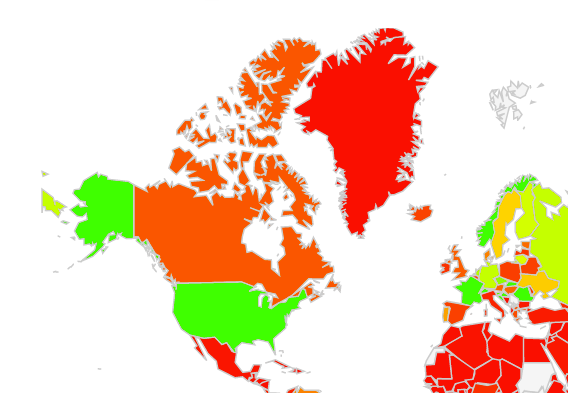 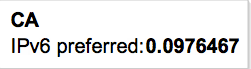 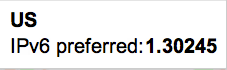 Google visualization API
Google visualization API
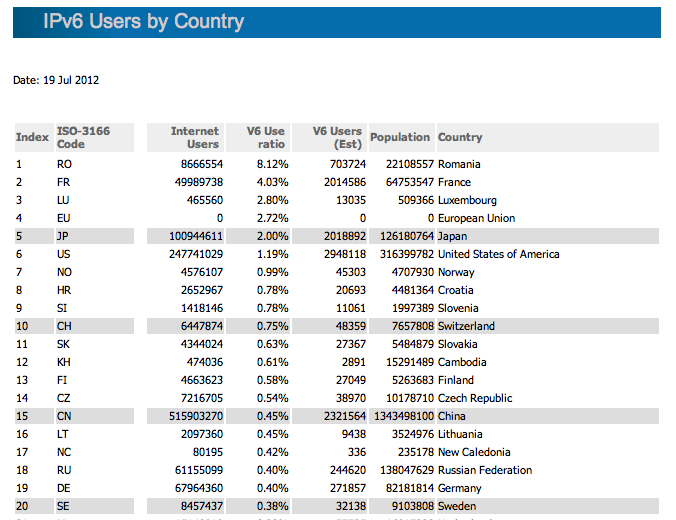 http://labs.apnic.net/dists/v6dcc.html
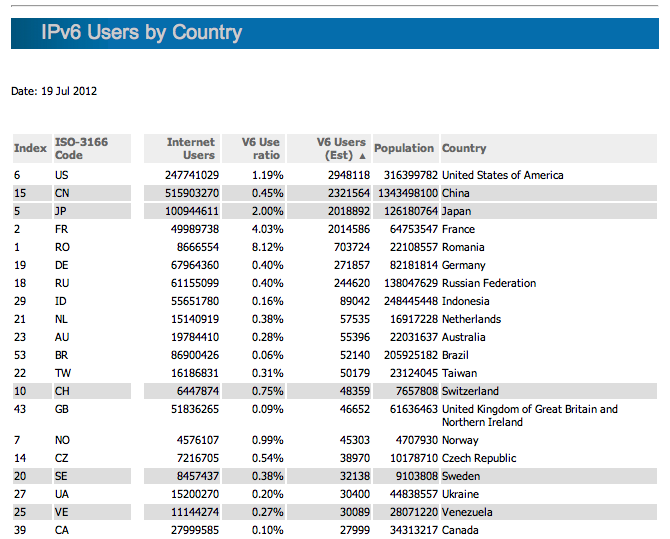 http://labs.apnic.net/dists/v6dcc.html
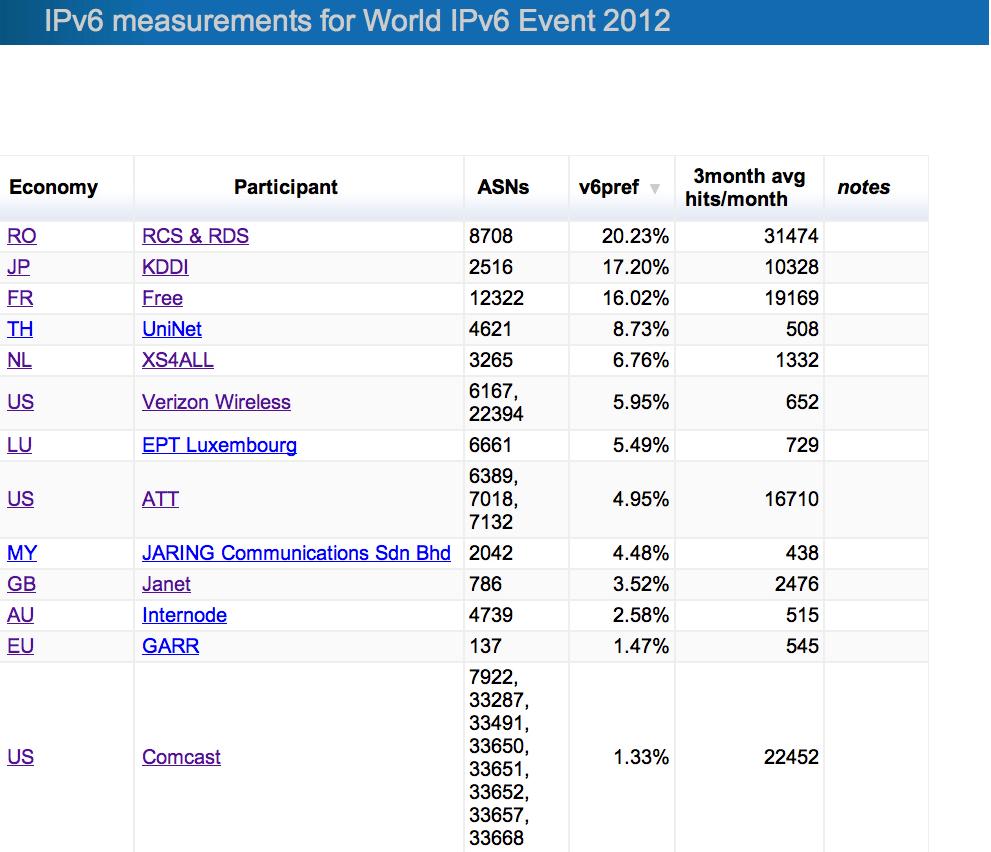 http://labs.apnic.net/ipv6-measurement/W6L
A word for our sponsors
Thanks to 
the Internet Society
Google
ISC
RIPE NCC

For funding, platform support, collaboration
Don’t Click on the ad if you see it! (costs more)